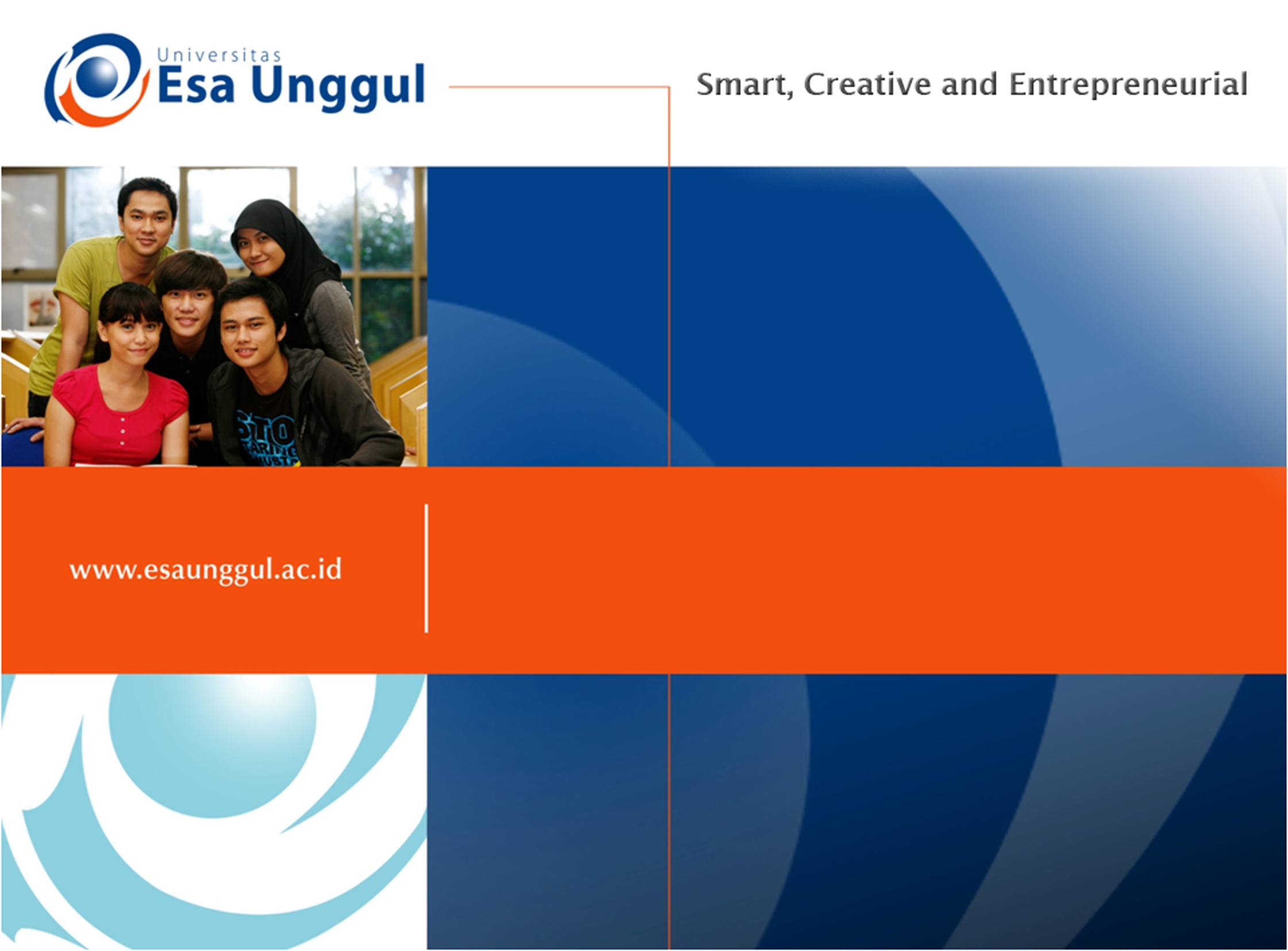 Jaringan Mobile 
Security in IEEE 802.11 – Based UMA NetworksTaufik Rendi Anggara., MT
Teknik InformatikaFakultas Ilmu Komputer
Introduction
In contrast to wired networks which allow for the physical separation of traffic, the broadcast nature of wireless communication has always been a major concern from the security perspective. To avoid passive and active attacks in WLANs, the IEEE 802.11 standard initially defined security features collectively known as WEP. Its objective was to ensure the fundamental security goals such as authentication, confidentiality, and integrity of data similar to the security level offered within the wired networks. Shortly after its standardization in 1999, this security standard emerged as highly vulnerable and uncapable of achieving any of the intended security goals.
Intermediate Solution: Wi-Fi Protected Access
Facing the security problems left by WEP and the increasing dispersion of proprietary solutions, an industry consortium of WLAN equipment vendors established the Wireless Fidelity (Wi-Fi) Alliance and launched an interoperability certification program for the IEEE 802.11 conformant products. Ā is Wi-Fi certification program was merely intended as an interim solution by introducing the so-called Wi-Fi Protected Access (WPA) industry standard. To avoid the demand for new hardware, WPA inherited RC4 as underlying cipher from his predecessor, yet with certain improvements. Ā e key length increased to 128 bit, the length of IV doubled to 48 bit, but most importantly WPA defined a new key mixing mechanism using a cryptographic hash function for the computation of IVs. Āi s mechanism together with the new integrity check and a frequent rekeying (dynamic changing of a secret key to avoid statistical analysis) is incorporated within the Temporal Key Integrity Protocol (TKIP). Another feature of WPA is the support of the Extensible Authentication Protocol (EAP), which is an authentication framework embedding many currently approved authentication mechanisms (e.g., Transport Layer Security [EAP-TLS]). To simplify its usage, WPA offers a pre-shared key (PSK) mode of authentication which, similar to WEP, only requires a passphrase while circumventing an extensive mutual authentication process.
WLAN Has New Clothes: IEEE 802.11i
Āe expected solution to the hitherto existing security inadequacies was finally presented in 2004 when the IEEE successfully ratified the promising IEEE 802.11i security standard. Ā e cornerstones of this standard are the separation of user authentication and message protection, as well as the concept of a robust secure network (RSN). Ā is concept is based upon a security framework composed of several known and approved protocols and techniques to ensure a robust protection of wireless communication within so-called RSN associations (RSNAs). As link-layer connections between RSN-enabled network entities, RSNAs offer port-based access control through IEEE 802.1X [10], which on its part defines the fundamental model for the support of authentication services such as enhanced mutual authentication and key management via EAP (Extensible Authentication Protocol)
Port-Based Network Access Control
IEEE 802.1X standard [10] specifies a general framework for the provision of authentication services by means of a port-based access control mechanism. Āi s model includes three fundamental components. Usually as part of the distribution system, the AS is the network element that provides authentication service to an entity called authenticator through the back end of the network system. A supplicant, in this context, is a network component that shares a wired or wireless point-to-point link with the authenticator and seeks to get authenticated by the means of a particular authentication service.
IEEE 802.1X port-based network access.
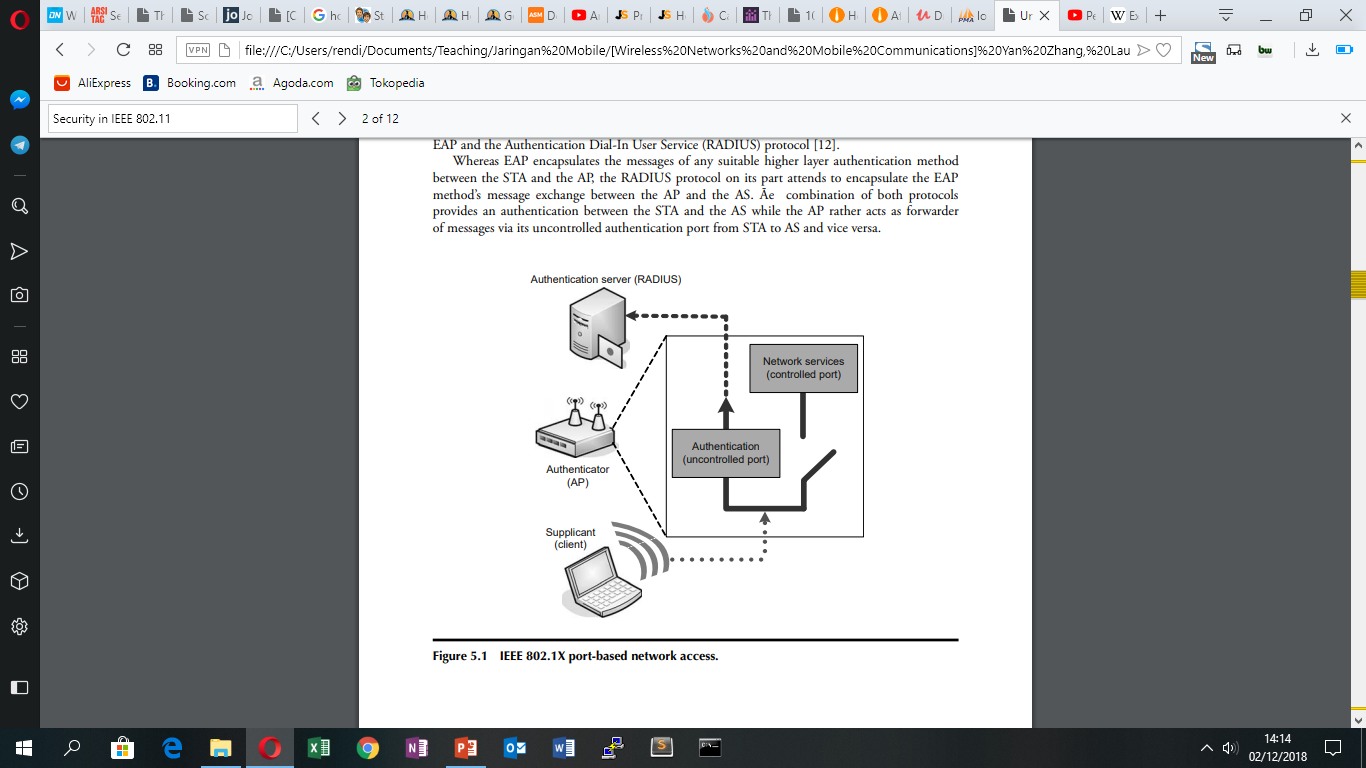 AP holds two communication ports, an uncontrolled authentication port and a controlled service port. As long as the authentication process including the key management between the STA and the AS has not yet finished successfully, the AP only permits authentication-related traffic via its uncontrolled port and blocks any other traffic on the controlled port. Once the phase of authentication and key management is successfully completed, the authenticated STA is granted access to the network via the controlled service port of the AP. Commonly used and recommended protocols for the authentication process are EAP and the Authentication Dial-In User Service (RADIUS) protocol
Mutual Authentication
RSNA relies on the IEEE 802.1X port-based access control mechanism to provide authentication services, whereas the EAP represents a flexible authentication framework that can be adapted to a wide variety of authentication methods. While EAP defines the general packet formats and message types utilized to encapsulate the concrete authentication procedure, EAP methods on their part perform the authentication transaction and are responsible for the procurement of the necessary key material used to cryptographically protect subsequent data exchange and thus grant a confidential and authentic communication. In general, an authentication can be based on passwords, smart cards, certificates, or other credentials verifying the proper identity of the communicating entities. EAP, in this context, abstracts away from the encapsulated authentication method and enables the AP to forward authentication messages between the STA and the authentication infrastructure in the back end of the network, typically consisting of a unique RADIUS server (RS).
EAP authentication message flow.
This Picture depicts the three-part message flow of 802.1X/EAP in conjunction with RADIUS/EAP as the carrier protocols for specific authentication methods. In the first part, the user identity of the STA is requested by the AP and the response is forwarded to the AS, which is supposed to validate this identity against an existent user account defining available methods and credentials needed to proceed with the authentication process. Āi s authentication phase may be initiated either by the STA sending an EAP over LAN (EAPOL) start frame before a Request identity frame or alternatively by the AP sending the Request identity message immediately. In the second part, the actual authentication method (as defined for the user account) is initiated by the AS. Henceforth, any message of the chosen authentication method is encapsulated
Key Hierarch
Generally speaking, security provisioning is based upon secret keys. In RSN environments, all keys have a limited lifetime and are organized in a key hierarchy Central to this hierarchy is a 256-bit cryptographic key called Pairwise Master Key (PMK) which is obtainable in two ways. Either it is derived from a static PSK, which has to be manually installed on each device prior to communication, or from the PMK, which may be derived from the result of any method applied in the authentication phase, e.g., the shared session key (called the Master Session Key [MSK]) as the output of the EAP-TLS authentication process. By means of a pseudorandom function, the PMK is then used to generate the Pairwise Transient Key (PTK), a temporal key (TK) for unicast traffic protection from which further encryption and integrity keys like the EAPOL-Key Confirmation Key (KCK), EAPOL-Key Encryption Key as well as the TK are extracted.
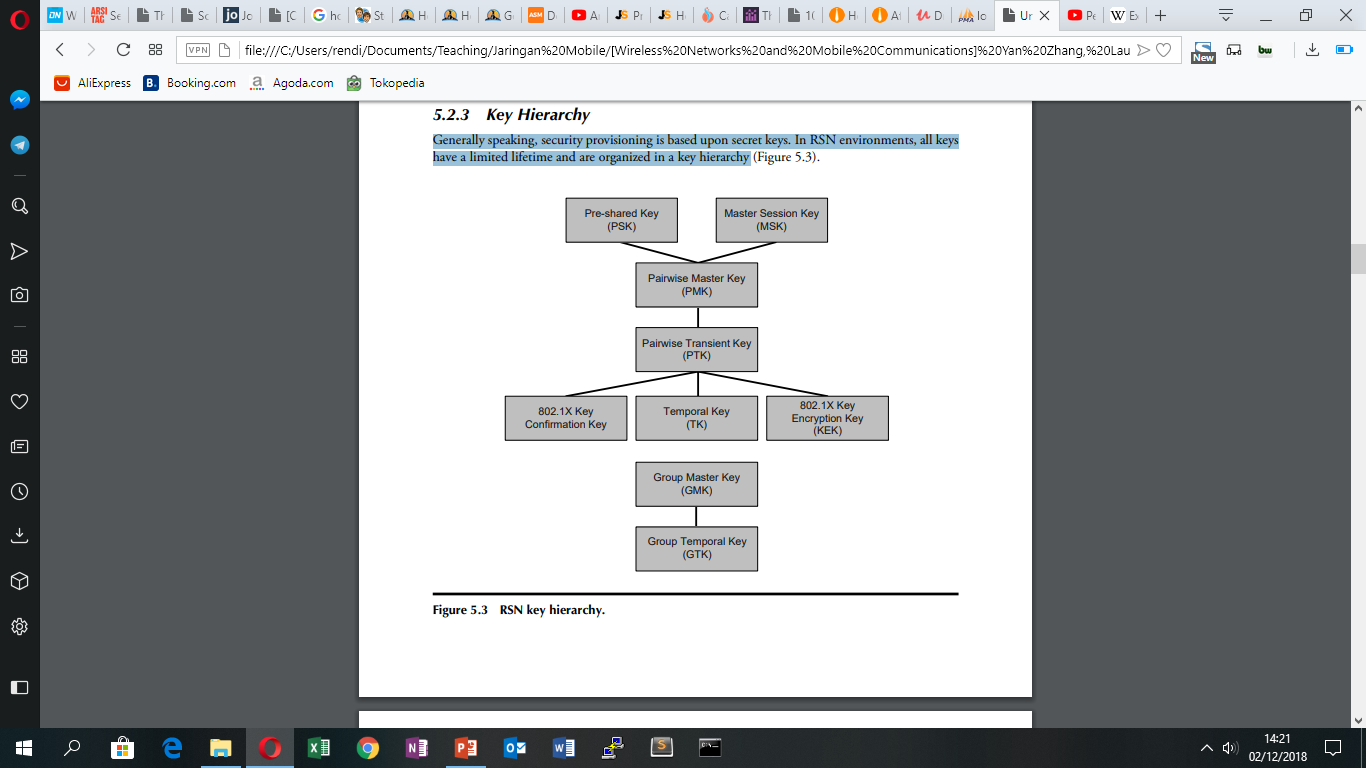 WLAN Security in the Real World
New security standard exemplary solves most of the security issues left by WEP. Its cost in regard to network performance also shows justifiable price and there are not much reasons not to apply it as soon as possible. However, its deployment is rather stagnant and most of the WLANs still rely on WEP or at most WPA protection. Ā is is because WPA2 often requires new hardware and the extension of the already existing infrastructure. Furthermore many devices have not yet been certified according to the standard. As a result, wireless Internet service providers (WISPs), which are also the major protagonists of UMA technologies, incorporate proprietary security solutions that can easily be implemented within their infrastructure and business models, providing higher usability and lower complexity for customers, but on the other hand expecting from the customers to take care of security themselves. In this section we describe security problems prevalently found in present WLANs, especially in a popular scenario of wireless hotspots. Before going into more detail, we tackle the problem of availability, which especially in wireless networks is the most vulnerable among all security goals.
Attacks on IEEE 802.11
Even if a WLAN is protected by IEEE 802.11i, the threat emerging from most of the attacks discussed in Section before still persist. it has an impact on the protocol execution as defined by IEEE 802.11i because the key exchange data is still transferred within unauthenticated frames. They have analyzed the 4-way handshake protocol and described a new DoS (Denial of Service) attack called 4-way handshake blocking. It is based on forging the first message of the 4-way handshake and providing different security parameters to the wireless station. The wireless station calculates PTK(Pairwise Transient Key) from the wrong data and the 4-way handshake ends up with inconsistent values. To mitigate this attack and to assure that the handshake is nonblocking, the authors discuss solutions based on keeping all the received parameters until the new PTK has been verified. its again can lead to memory exhaustion attacks
Conclusion and Open Issues
A various confidentiality and integrity vulnerabilities of WEP and the simplicity of launching impersonation attacks by manipulating a sender’s MAC address accounted for bad reputation of IEEE 802.11 security. To regain trust in this widespread technology, in 2004 the IEEE 802.11i ratification process was successfully finalized. Ā e new standard provides a security framework composed of several known and approved protocols to ensure a robust protection of wireless communication. Nevertheless, the IEEE 802.11i security standard only focuses on securing user data, i.e., it provides security for the data frames used to transport higher layer protocol data. Āe control frames used for channel control and management frames used for connection administration like network discovery and association procedures have not been included in the IEEE 802.11i protection framework.
Cont.
Ā  reason seems to be twofold. First, the tragic end of WEP left wireless clients without standardized protection giving rise to dispersion of proprietary solutions, hence the interoperability certification program (e.g., WPA, WPA2) and the standard has been impatiently awaited by both the industry and the public. Second, the control and management frames impact the availability of IEEE 802.11 networks which is, especially in wireless networks, the weakest chain among all security goals. Frequency jamming attacks at the physical layer are an indigenous property of wireless communication and therefore the importance of providing availability protection at the wireless link layer is inherently downgraded. Nevertheless, there is an important difference between physical layer attacks, which focus on attacking the channel capacity, hence denying any communication, and link-layer attacks, which affect the services provided by an AP and connection states of wireless stations.